unit 2-animalsPresent Continuous TenseOctober, 2013
Present Continuous Tense
They ______________   on a school trip.
He ________________   on a coach.
I    _________________ about a school trip.
are     going
is      getting
am     writing
S
infinitivna osnova +
-ING
present TO BE
(am/ is/ are)
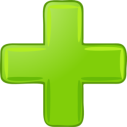 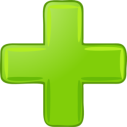 Present continuous Tense
S
infinitivna osnova +
-ING
present TO BE
(am/ is/ are)
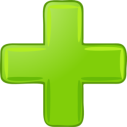 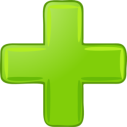 play+ ing = playing, clean + ing =cleaning, watch + ing =watching, 
come + ing = coming, dance + ing = dancing;
swim + ing = swimming, run + ing = running
play  	 	           playing
     watch	                          watching
  come  	+   -ING	 coming
  dance  		            dancing
       swim     		                swimming	
                    run	                             running
WHAT ARE THEY DOING?
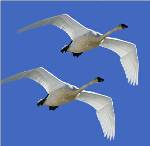 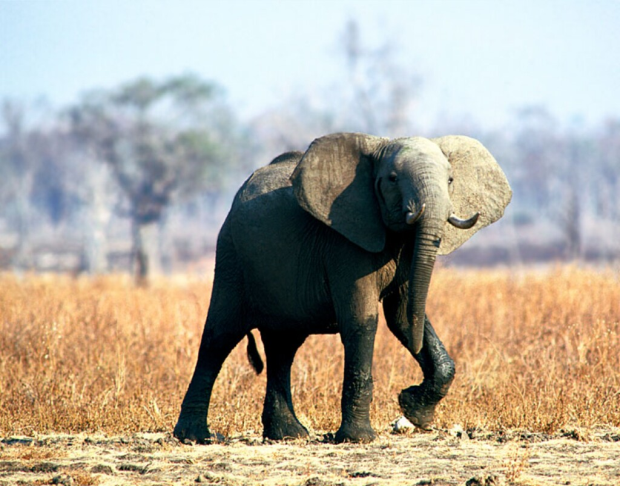 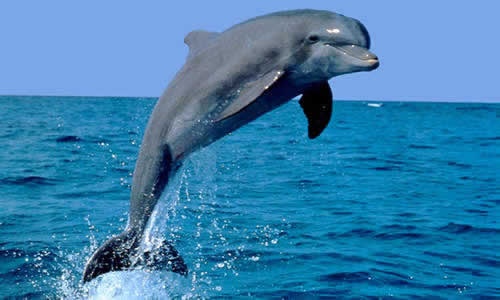 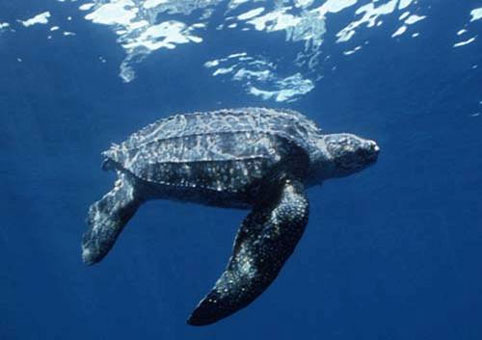 The birds are flying.
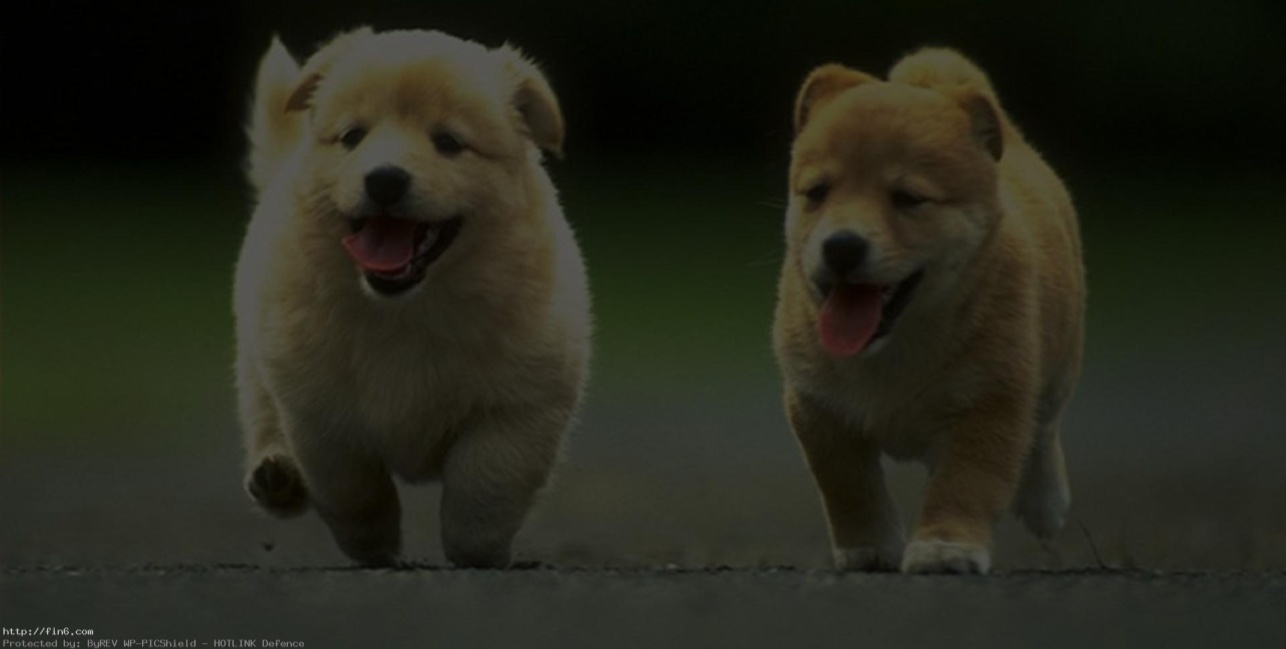 The elephant is walking.
The dolphin is jumping.
The turtle is swimming.
The dogs are running.
WHAT ARE THEY DOING?
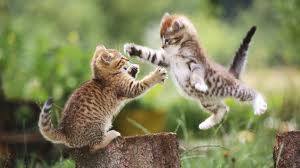 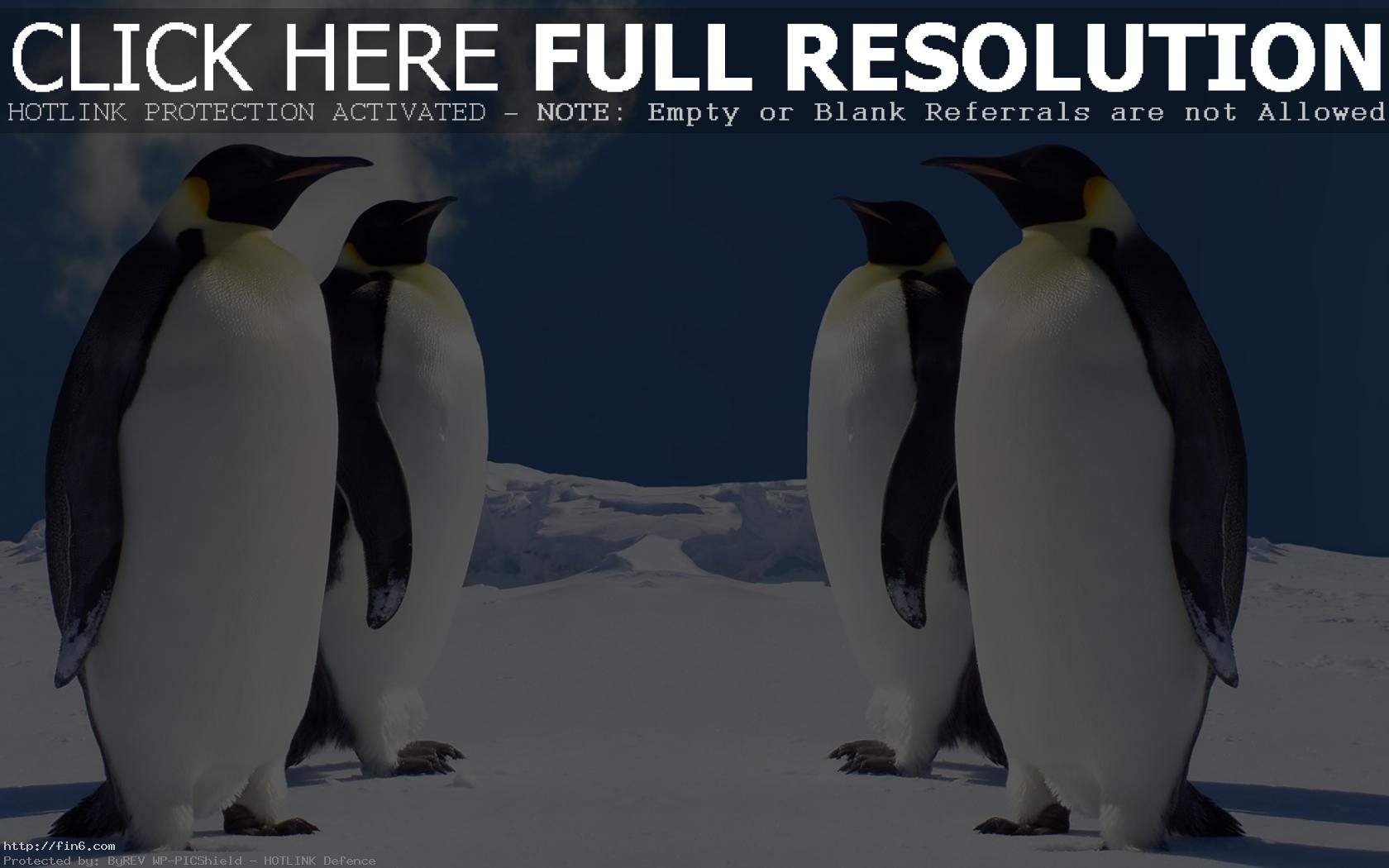 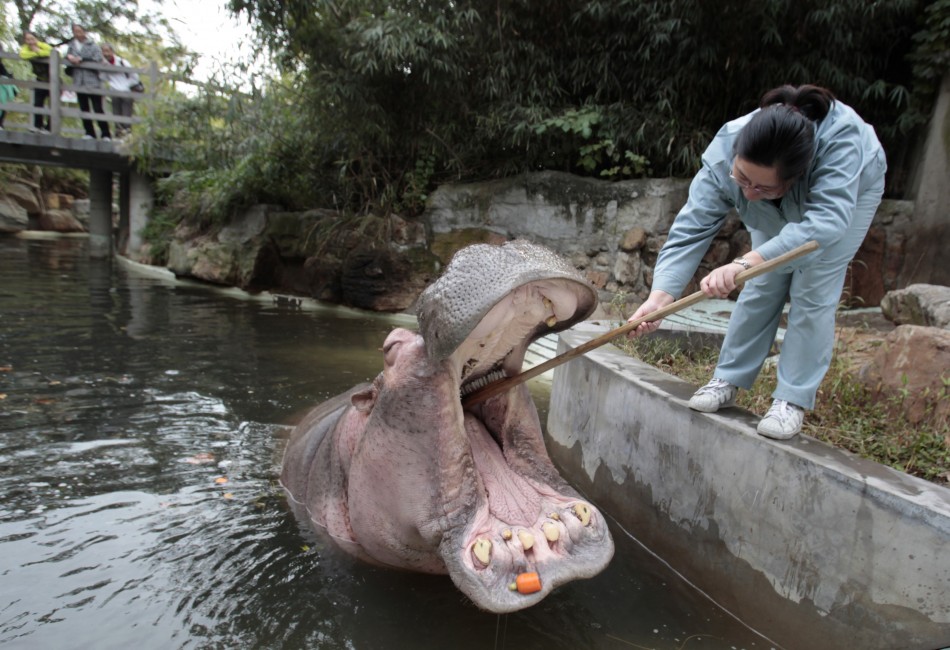 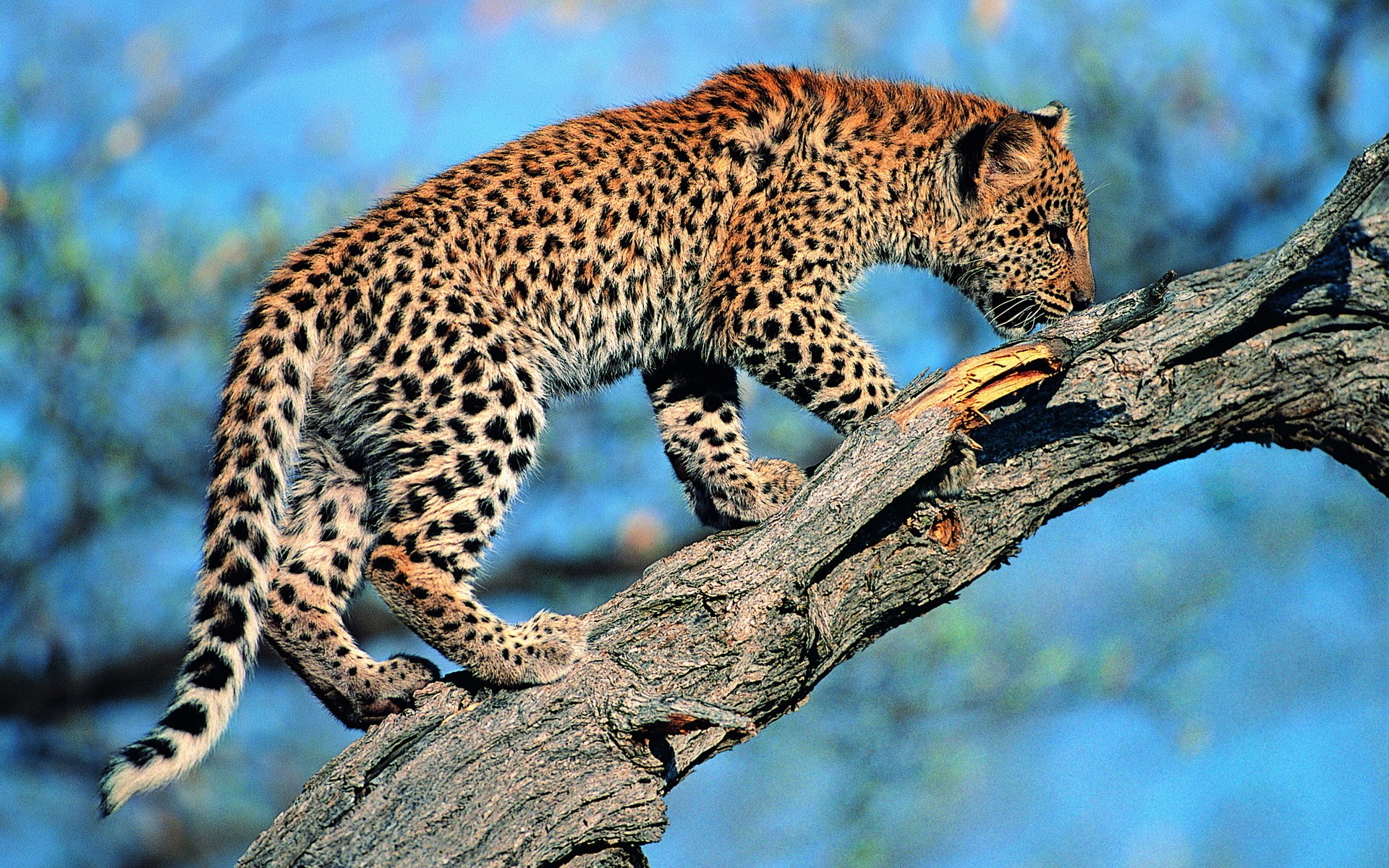 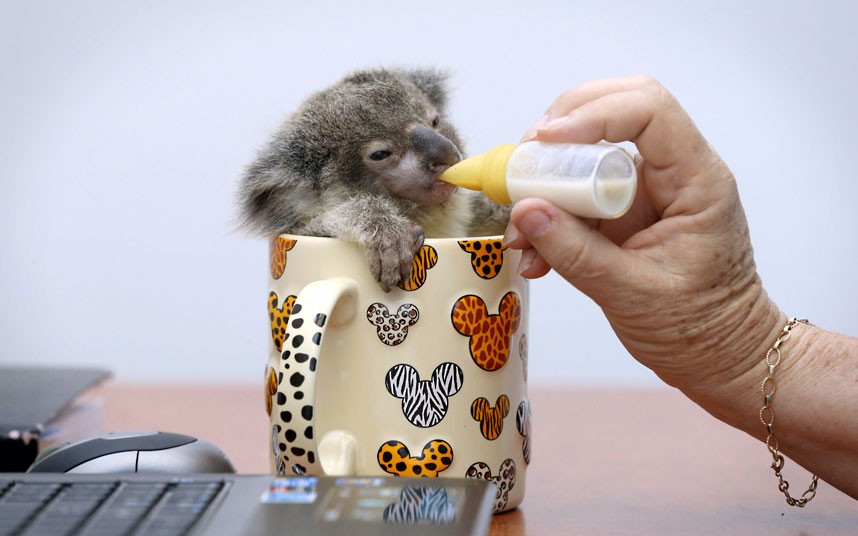 The cats are playing.
The penguins are standing.
The keeper is cleaning hippo’s teeth.
The koala is drinking milk.
The cheetah is climbing a tree.
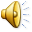 What animal is this?
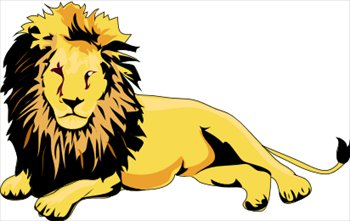 It’s a lion.
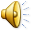 What animal is this?
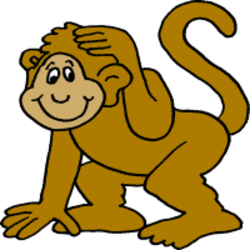 It’s a monkey.
What animal is this?
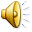 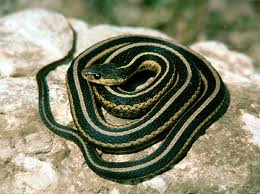 It’s a snake.
What animal is this?
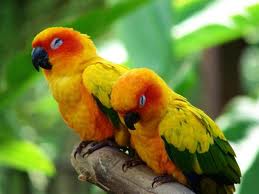 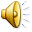 It’s a bird/ parrot.
LISTEN AND WRITE:
1) THE NAME OF THE ANIMALS 2) WHAT ARE THEY DOING
a lion
It’s eating.
a snake
It’s swimming.
elephants
They are drinking.
a crocodile
It’s running into the water.
monkeys
They are  jumping.
a bear
It’s climbing a tree.
kangaroos
They are sleeping.
CORRECT THE SENTENCES.
are
They  is  sleeping.

The kangaroo  are  jumping. 

Hippos  are   swiming   in the river.

Birds      flying.

The  tiger  is  runing  very  fast.
is
swimming
are
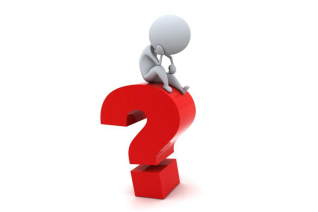 running
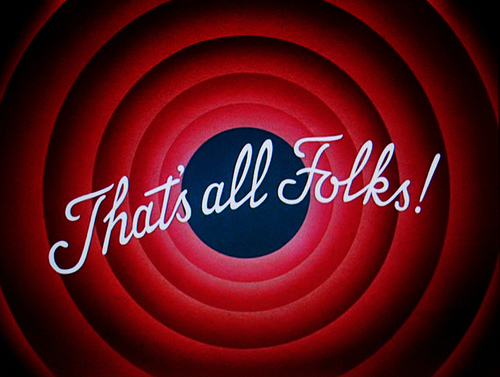 Now, take your books and practise!
What
are they
doing?
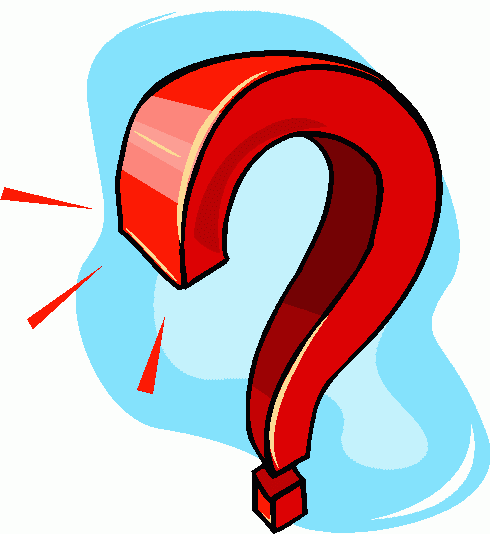 Present continuous